Non-Standard-Datenbanken
Volltextindizierung  und Information Retrieval


Prof. Dr. Ralf Möller
Universität zu Lübeck
Institut für Informationssysteme
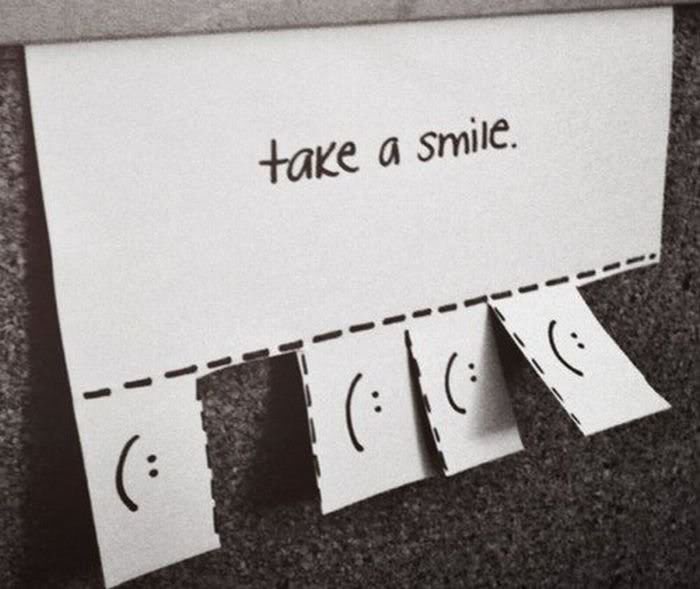 Non-Standard-Datenbanken
Volltextindizierung und Information Retrieval
Non-Standard-Datenbanken
Von semistrukturierten Datenbanken zur Volltextsuche
Phrasale Anfragen
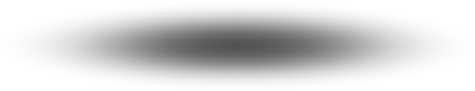 XQuery- Implementierung
VolltextindizierungEinfache Anfragen
XQuery Anfrage
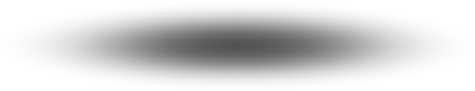 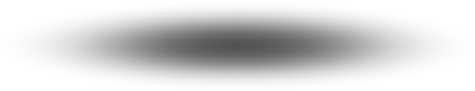 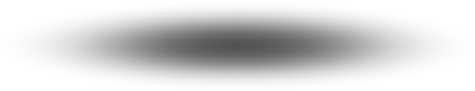 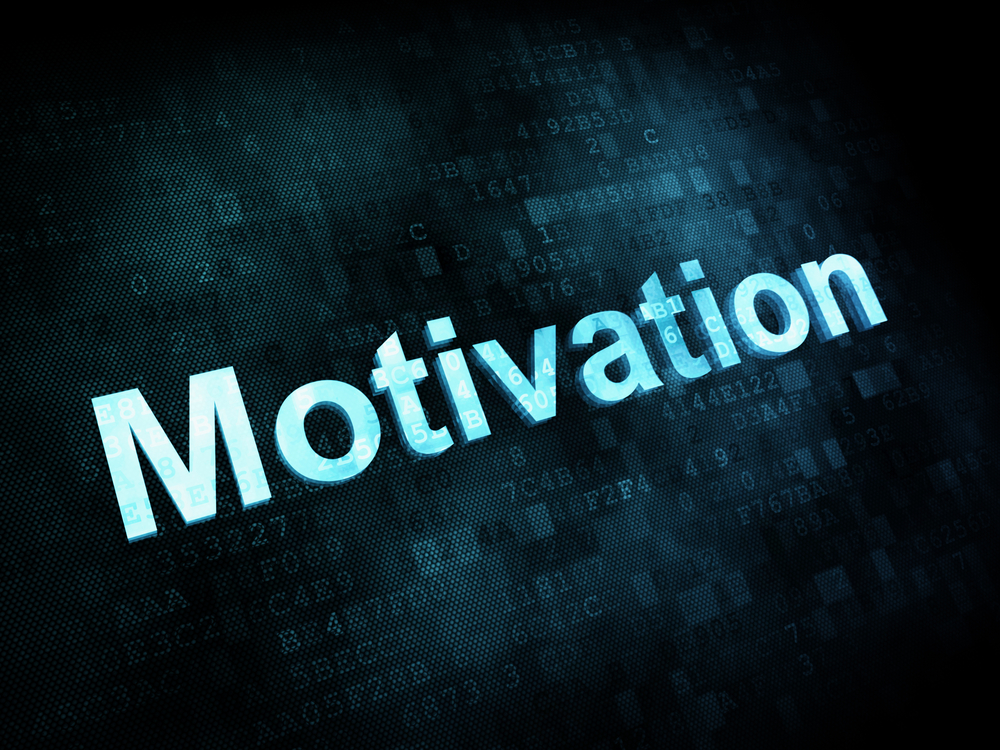 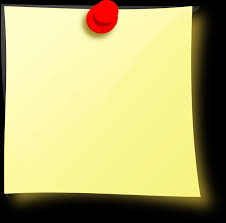 for $b in //book
where some $p in $b//para satisfies
   contains($p, "sailing") and    contains($p, "windsurfing")
return $b/title
4
Text als unstrukturierte Daten
Welche Stücke von Shakespeare enthalten die Worte Brutus UND Caesar aber NICHT Calpurnia?
Verwendung von grep um alle Stücke von Shakespeare mit Brutus und Caesar zu finden, um dann Zeilen mit Calpurnia zu entfernen?
Langsam (für große Korpora)
NICHT Calpurnia ist keinesfalls einfach zu behandeln
Andere Operationen (z.B. Finde das Wort romans in der Nähe von countrymen) sind mit grep nicht umsetzbar
Bewertung von Ergebnissen gewünscht
Kommt später
5
Term-Dokument-Inzidenzmatrix
1 falls Dokument Wort enthält, sonst 0
Brutus UND Caesar aber NICHT Calpurnia
6
Inzidenzvektoren
Wir haben einen 0/1-Vektor für jeden Term
Zur Beantwortung der Anfrage: Nehme die Vektoren von Brutus, Caesar and Calpurnia (komplementiert)  bitweises UND.
110100 UND 110111 UND 101111 = 100100.
Brutus UND Caesar aber NICHT Calpurnia
7
Antworten im Kontext
Antony and Cleopatra, Act III, Scene ii
Agrippa [Aside to DOMITIUS ENOBARBUS]: Why, Enobarbus,
                           When Antony found Julius Caesar dead,
                           He cried almost to roaring; and he wept
                           When at Philippi he found Brutus slain.




Hamlet, Act III, Scene ii
Lord Polonius: I did enact Julius Caesar I was killed i' the
                       Capitol; Brutus killed me.
Lineare Suche des Teilausschnitts könnte schon zu langsam sein  Positionen auch abspeichern
8
Größere Korpora
Betrachte N = 1M Dokumente, jedes mit ca. 1K Termen
Das ergibt bei 6 Bytes/Term einschl. Leerzeichen und Interpunktionszeichen
6GB Daten für alle Dokumente
Sagen wir, es gibt darunter m = 500K unterschiedliche Terme
9
Inzidenzmatrix viel zu groß
500K x 1M Matrix hat halbe Billion 0’en und 1’en
Aber nicht mehr als eine Milliarde 1’en
Matrix ist extrem dünn besetzt
Können wir eine bessere Repräsentation wählen?
Wir brauchen nur die 1-Positionen zu speichern
10
2
4
8
16
32
64
128
1
2
3
5
8
13
21
34
Invertierter Index
Für jeden Term T, müssen wir eine Liste aller Dokumente, die T enthalten, speichern
Sollen wir ein Feld oder eine Liste verwenden?
Brutus
Calpurnia
Caesar
13
16
Was machen wir, wenn das Wort Caesar zu Dokument 14 hinzugefügt wird?
Luhn, H. P., Auto-encoding of documents for information retrieval systems. In M. Boaz, Modern Trends in Documentation (pp. 45-58). London: Pergamon Press, 1959
11
Brutus
Calpurnia
Caesar
Invertierter Index
Verkettete Listen i.a. bevorzugt
Dynamische Speicherallokation
Einfügung von Termen in Dokument leicht 
Zeiger evtl. speicheraufwändig
Posting
2
4
8
16
32
64
128
1
2
3
5
8
13
21
34
13
16
Postings-Liste
Verzeichnis
Sortiert nach docID (später mehr dazu)
12
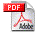 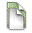 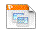 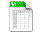 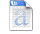 Siehe spezielle Vorlesungen
friend
roman
2
4
countryman
1
2
16
13
Konstruktion des invertierten Index
Dokumente
Friends, Romans, countrymen.
Tokenizer
Friends
Romans
Countrymen
Token-Strom
Linguistische Module
friend
roman
countryman
Modifizierte Token
Indexer
Invertierter Index
13
Indexierungsschritte
Geg.: Sequenz von Paaren (Token, DocID).
Doc 1
Doc 2
I did enact Julius
Caesar I was killed 
i' the Capitol; 
Brutus killed me.
So let it be with
Caesar. The noble
Brutus hath told you
Caesar was ambitious
14
Indizierungsschritte
Sortierung nach Term
Hoher Aufwand
15
Indizierungsschritte
Mehrfacheinträge für Terme aus einem Dokument werden verschmolzen
Anzahlinformation wird hinzugefügt
Warum Anzahl?
Bewertung von Antworten.
Wird später behandelt.
16
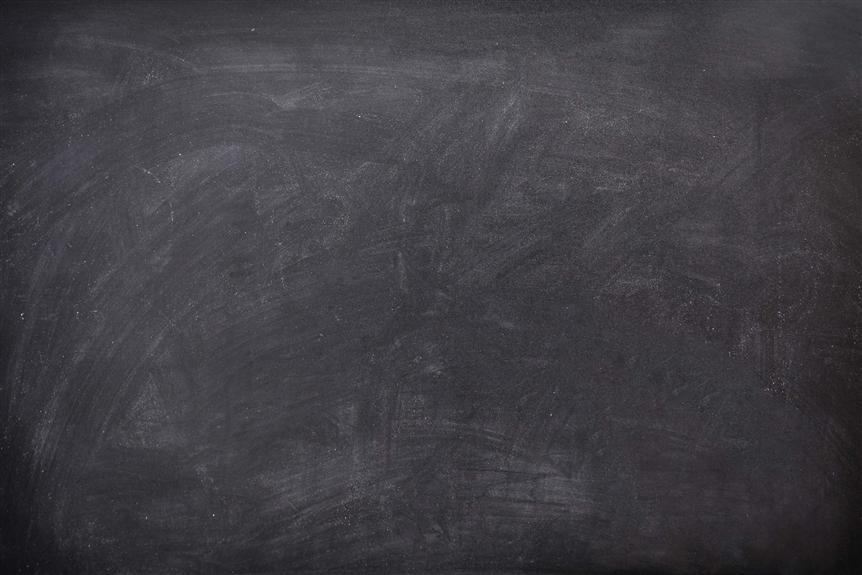 Umsetzung in SQL?
TermDoc
SQL:
17
Das Ergebnis wird in eine Verzeichnis- und eine
Postings-Tabelle unterteilt
Warum N docs und Coll freq?
Bewertung von Antworten.
Wird später behandelt.
18
2
4
8
16
32
64
1
2
3
5
8
13
21
Anfrageverarbeitung: UND
Betrachten wir folgende Anfrage:
Brutus UND Caesar
Suche Brutus im Verzeichnis
Hole die zugeordnete Postings-Liste
Suche Caesar im Verzeichnis
Hole die Postings-Liste
“Verschmelze” die Listen
128
Brutus
Caesar
34
19
Brutus
Caesar
13
128
2
2
4
4
8
8
16
16
32
32
64
64
8
1
1
2
2
3
3
5
5
8
8
21
21
13
34
Die Verschmelzung
Gehe synchron durch die Postings-Listen
128
2
34
Falls die Listen die Länge x und y haben, dauert die Verschmelzung O(x+y) Schritte.
Notwendig: Postings nach docID sortiert
Knuth, D. E. Kap. 6.5. “Retrieval on Secondary Keys". The Art of Computer Programming, Reading, Massachusetts: Addison-Wesley, 1973

Andere Methode: Signature Files z.B. mit Bloom Filter (hier nicht vertieft)
Bloom, Burton H., Space/Time Trade-offs in Hash Coding with Allowable Errors, 
Communications of the ACM 13 (7), 422–426, 1970
20
Non-Standard-Datenbanken
Von semistrukturierten Datenbanken zur Volltextsuche
Phrasale Anfragen
VolltextindizierungEinfache Anfragen
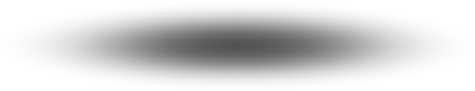 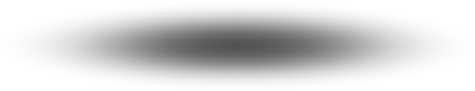 21
Phrasale Anfragen
Gesucht sind Antworten auf “stanford university” – als eine Phrase
Der Satz “I went to university at Stanford” stellt keinen Treffer dar
Das Konzept der Phrasenanfrage wird von Nutzern gut verstanden und einigermaßen häufig verwendet (10% der Anfragen sind phrasal)
Es reicht nicht, nur <Term : docID>-Einträge zu speichern
22
Erster Versuch: Zweiwort-Indexe
Indexiere jedes aufeinanderfolgende Paar von Termen im Text als Phrase
Beispieltext: “Friends, Romans, Countrymen”
Zweiworte:
friends romans
romans countrymen
Jedes dieser Zweiworte wird nun ein Eintrag im Verzeichnis
Zweiwort Phrasenanfragen können nun einfach behandelt werden
23
Längere Phrasenanfragen
Beispiel:
stanford university palo alto 
Behandlung als boolesche Kombination von Zweiwortanfragen:
stanford university UND university palo UND palo alto


Nachbetrachtung der gefundenen Dokumente notwendig
Falsch-positive Lösungen möglich!
24
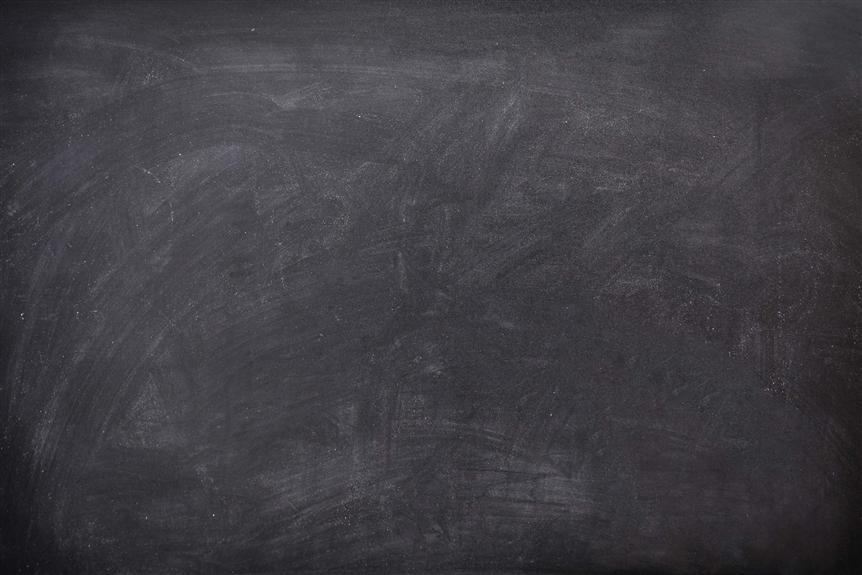 Denkaufgabe:
Können wir den nachträglichen Dokumentenabgleich zur Vermeidung von falsch-positiven Ergebnissen vermeiden?
Positionsbezogene Indexe
Speichere für jeden Term folgende Einträge: <Anzahl der Dokumente, die Term enthalten;
Doc1: Position1, Position2 … ;
Doc2: Position1, Position2 … ;
…>
26
Beispiel: Positionsbezogener Index
<be: 993427;
1: 7, 18, 33, 72, 86, 231;
2: 3, 149;
4: 17, 191, 291, 430, 434;
5: 363, 367, …>
Welche der Dokumente1,2,4,5
enthalten “to be
or not to be”?
Datenkomprimierung möglich
Allerdings erhöht sich der Speicherverbrauch substantiell
27
Verarbeitung einer Phrasenanfrage
Extrahiere die Einträge im invertierten Index für to, be, or, not.
Verschmelze die Dok-Positions-Listen um alle Positionen zu finden mit “to be or not to be”.
to: 
2:1,17,74,222,551; 4:8,16,190,429,433; 7:13,23,191; ...
be:  
1:17,19; 4:17,191,291,430,434; 5:14,19,101; ...
Auch anwendbar für Suchen mit “In der Nähe von”-Operatoren
28
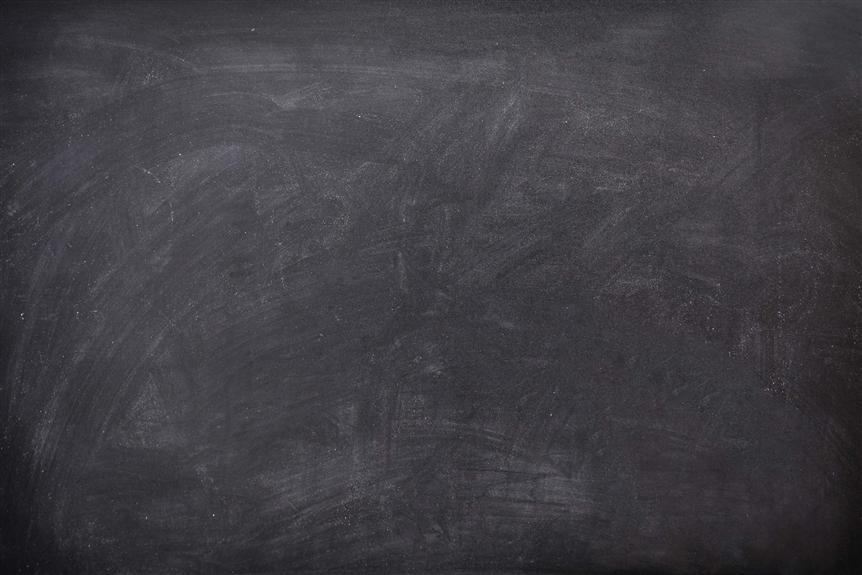 Denkaufgabe:
Finde alle Dokumente, die ein Wort enthalten, das mit “mon” beginnt.

Wie realisieren?
Platzhalter-Anfragen: *
mon*: Finde alle Dokumente, die ein Wort enthalten, das mit “mon” beginnt
Verwendung eines B-Baums mit Eintragungen in lexikographischer Ordnung
Finde alle Worte w, so dass mon ≤ w < moo
30
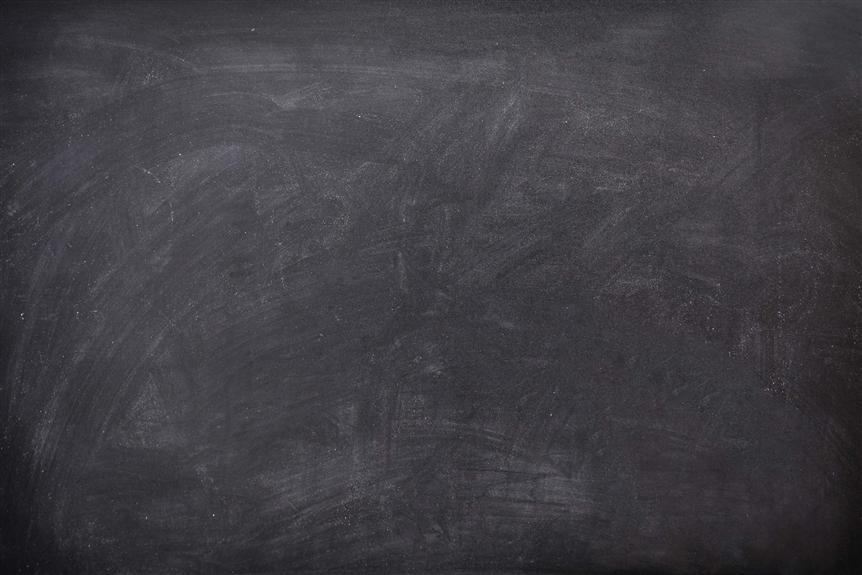 Denkaufgabe:
Finde alle Dokumente, die ein Wort enthalten, das mit “mon” endet.

Wie realisieren?
Platzhalter-Anfragen
*mon: Finde Worte, die mit mon enden
Mögliche Lösung: 
Erstelle B-Baum für Terme rückwärts geschrieben
Realisierung der Anfrage als Bereichsanfrage: nom ≤ w < non.
32
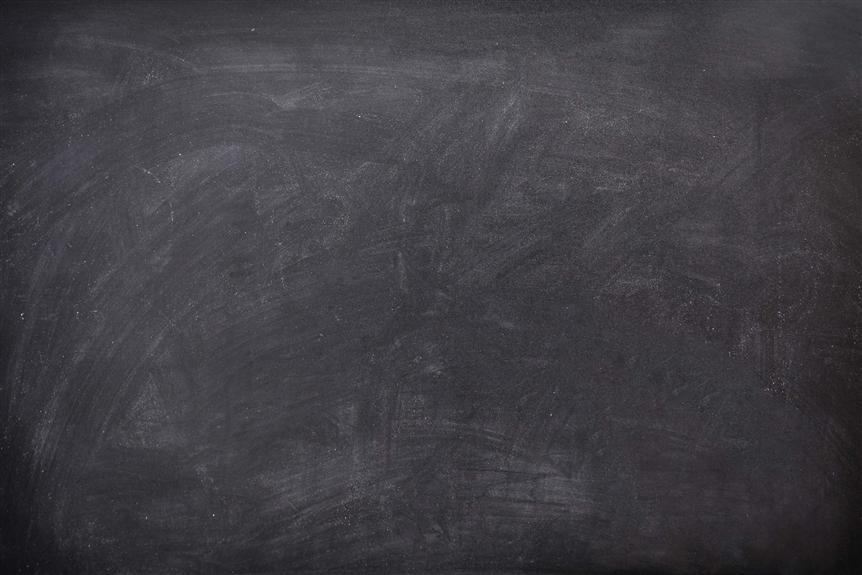 Denkaufgabe:
Wie können wir alle Terme (und damit Dokumente) finden, die auf pro*cent passen?





Was machen wir bei se*ate AND fil*er?
B-Bäume für *’ne am Ende der Anfrage
Bei Platzhaltern in der Mitte viele Konjunkte in der resultierenden Anfrage
Was machen wir bei multiplen Platzhaltern?
Neuer Ansatz: 
Transformiere Anfrage, so dass Platzhalter am Ende der Anfrage auftreten
 “Permuterm”-Index
34
Anfrage = hel*o
X=hel, Y=o
Suche unter o$hel*
Permuterm-Index
Für Term hello erstelle Indexeinträge:
hello$, ello$h, llo$he, lo$hel, o$hell, $hello
Wobei $ ein spezielles Symbol ist

Behandlung von Anfragen:
X  suche unter X$		X*  suche unter $X*
*X suche unter X$*		*X* suche unter X*
X*Y suche unter Y$X*
Herbert Marvin Ohlman
Around 1957
35
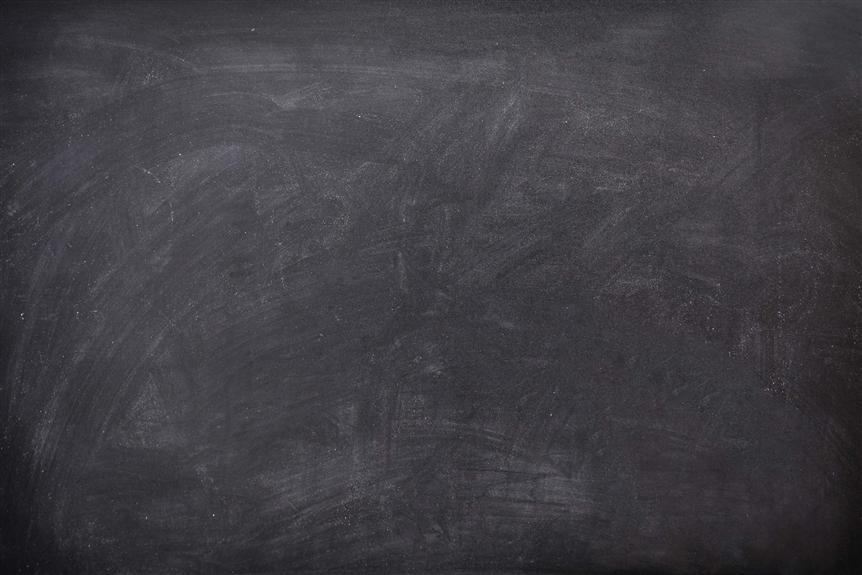 Denkaufgabe:
Wie behandeln wir X*Y*Z?
Permuterm-Anfrageverarbeitung
Rotiere Anfrageplatzhalter nach rechts
Verwende B-Baum-Zugriff wie bekannt
Permuterm-Problem: ≈ Vervierfachung quadruples der zu speichernden Daten im “Lexikon”
Empirisches Resultat für das Englische
37
Bigramm-Indexe
Bestimme alle n-Gramme (Sequenz von n Zeichen), die in den Termen vorkommen
Beispieltext “April is the cruelest month” Wir erhalten folgende 2-Gramme (Bigramme)



$ ist ein besonderes Abgrenzungssymbol
Aufbau eines invertierten Index für Bigramme auf Verzeichnisterme, in denen der Index vorkommt
$a,ap,pr,ri,il,l$,$i,is,s$,$t,th,he,e$,$c,cr,ru,
ue,el,le,es,st,t$, $m,mo,on,nt,h$
38
Beispiel: Bigramm-Index
$m
mace
madden
mo
among
amortize
on
among
sponge
39
Verarbeitung von n-Gramm-Platzhaltern
Anfrage mon* kann als
$m AND mo AND on formuliert werden
Schnell und speichereffizient
Hole Terme und gleiche die UND-Version der Platzhalteranfrage ab
Leider kriegen wir z.B. auch moon zu fassen
Nachverarbeitung notwendig
Überlebende Terme führen dann über den Term-Dokument-Index zum Dokument (und ggf. zur Position darin zur Hervorhebung)
40
Non-Standard-Datenbanken
Volltextindizierung und phrasale Anfragen
Phrasale Anfragen
VolltextindizierungEinfache Anfragen
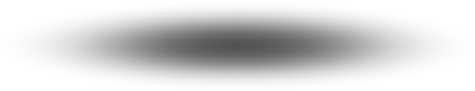 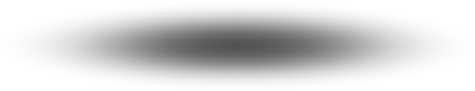 41
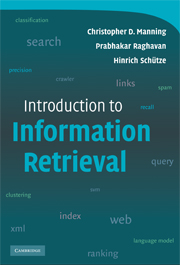 Chr. Manning, P. Raghavan, H. Schütze
Die Präsentationen sind inspiriert durch: http://web.stanford.edu/class/cs276/
Vgl. auch: 
G: Salton; E. A. Fox; H. Wu, Extended Boolean information retrieval, Commun. ACM, 26 (11): 10-22, 1983
R. Baeza-Yates,; B. Ribeiro-Neto, Modern information retrieval, Addison-Wesley, 1999
S. Büttcher, Ch.L.A. Clarke, G.V. Cormack,, Information Retrieval: Implementing and Evaluating Search Engines. Cambridge, Massachusetts: MIT Press. 2010
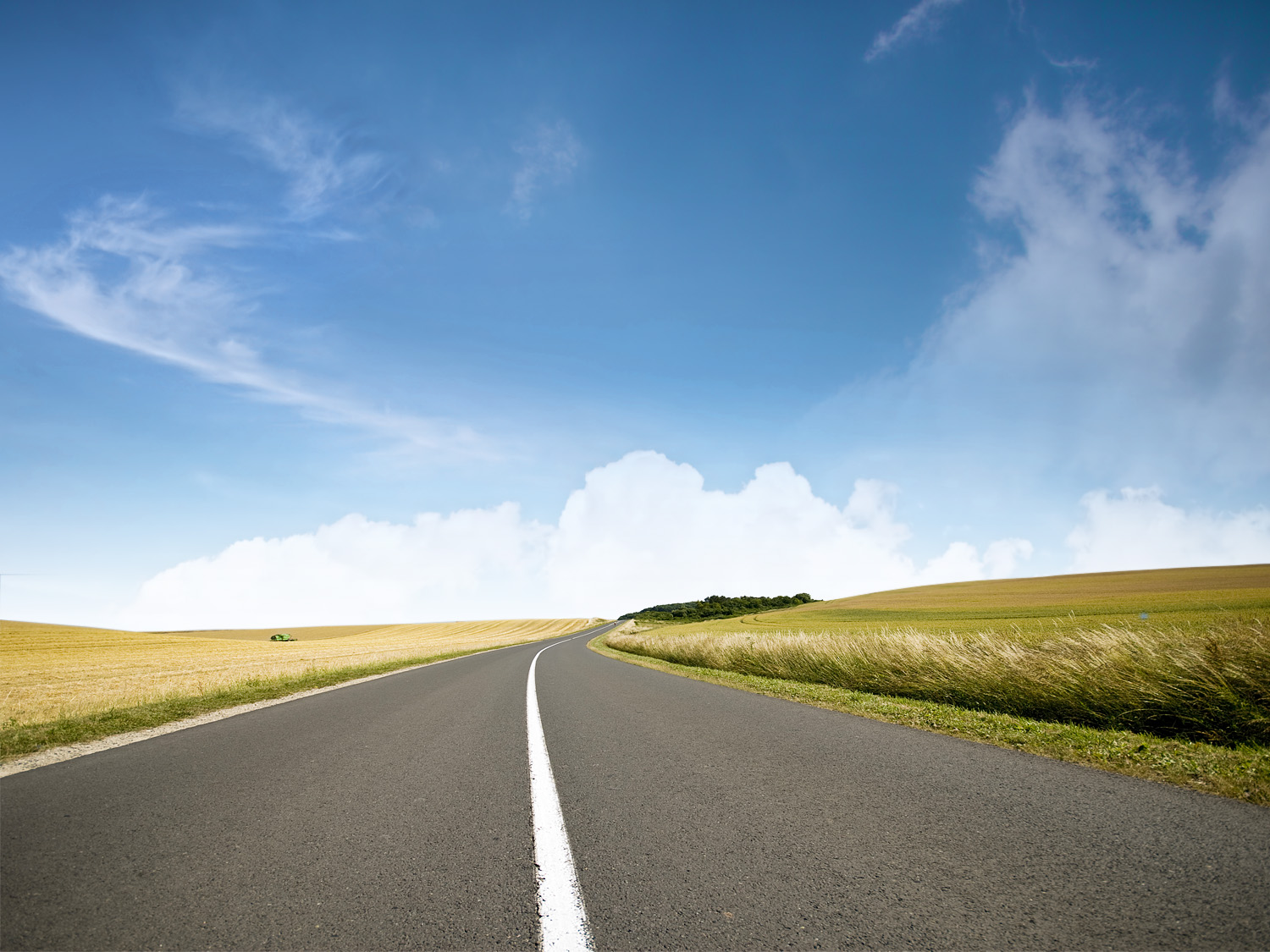 Native Techniques
Built from scratch
NatiX (University of Mannheim, Germany)
Xyleme (France)
Xindice  (Apache – open source)
TIMBER (U. of Michigan; uses Shore). 
Re-tool existing systems to handle XML
Tamino: hierarchical database (ADABAS)
Excelon: OODB
Design efficient data structures for compact storage and fast access; data partitioning; indexing on both values and structure
Storing XML
43
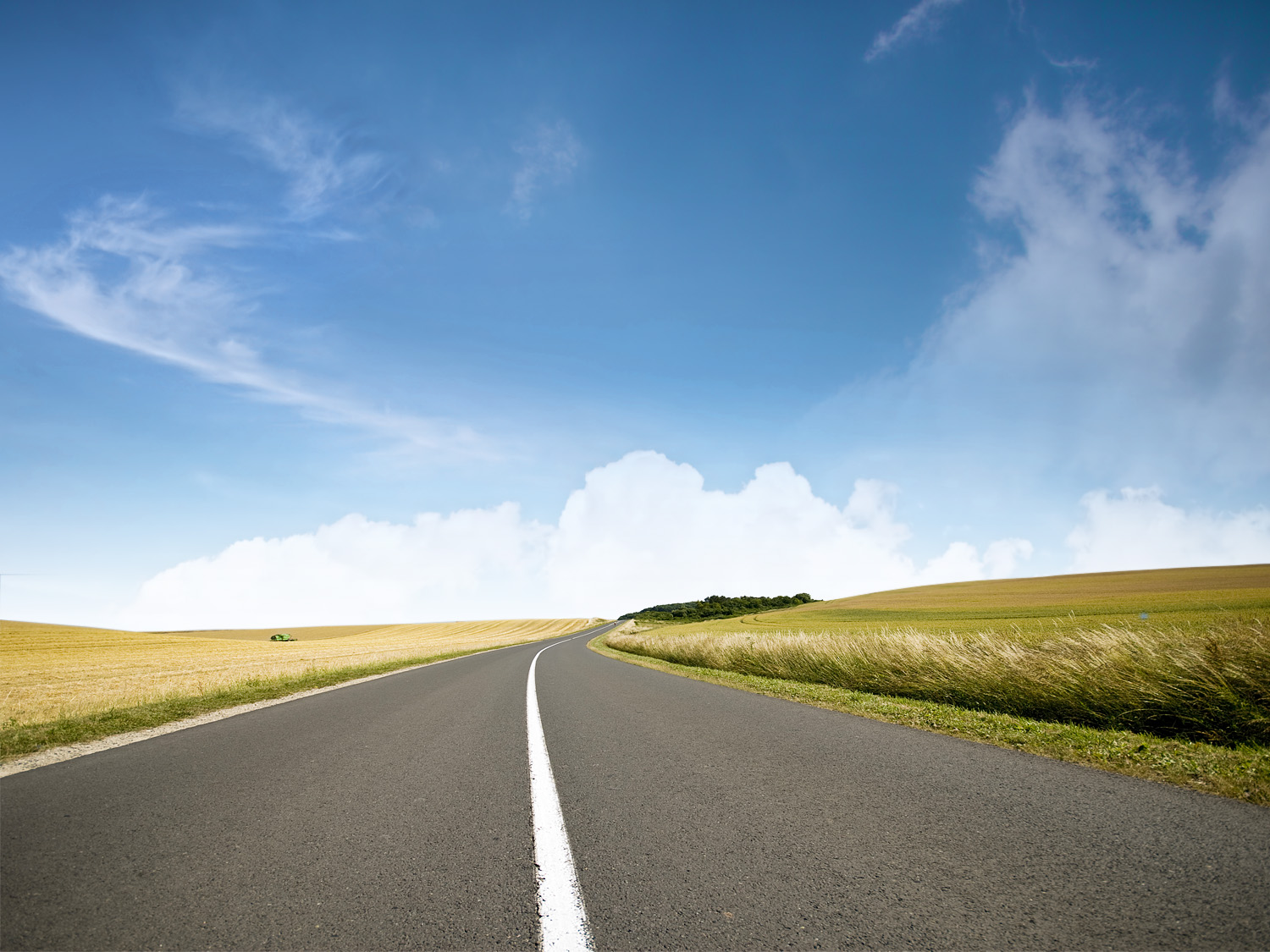 Ausblick
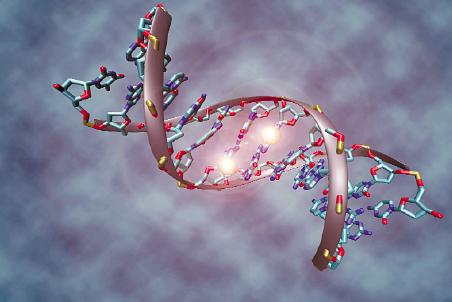 Temporale, räumliche und multimodale Datenbanken
Sequenzdatenbanken
44